Tipos de textos:
• Textos continuos

• Textos discontinuos
Texto continuo
Formado por oraciones organizados en párrafos. 
El texto se lee de arriba hacia abajo, corrido. 
Puede estar dividido en secciones, capítulos o libros.
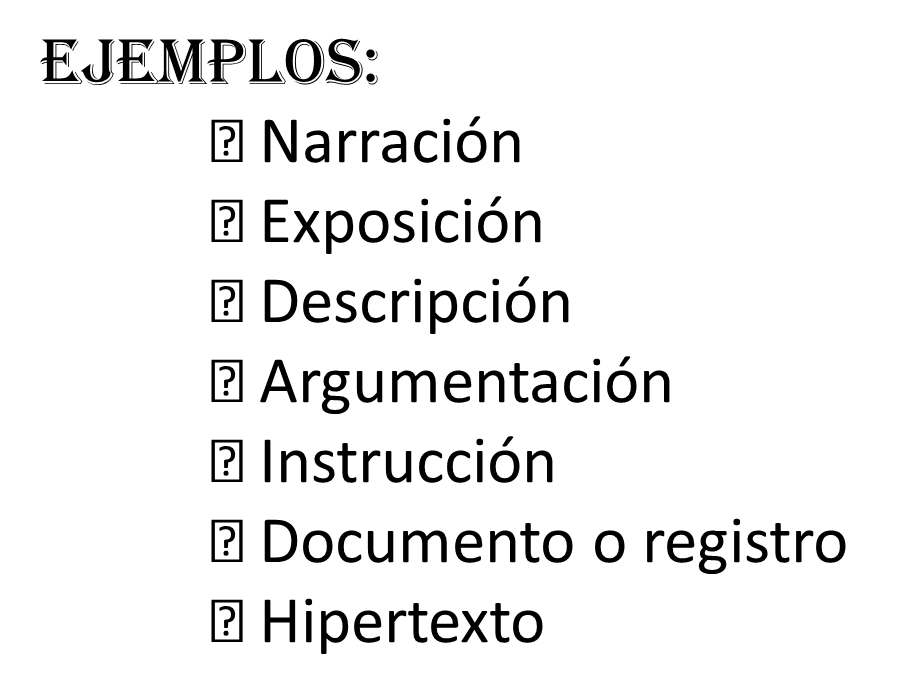 Texto discontinuo
- Presenta la información en formas muy variadas, por lo que se le clasificó más por su estructura que por la intención de su autor. 
- Contiene palabras y gráfica.
- No se lee naturalmente “de arriba hacia abajo”.
Ejemplos:
 Cuadros y gráficas 
 Diagramas 
 Formularios 
 Mapas 
 Tablas 
 Hojas informativas 
 Convocatorias 
 Anuncios 
 Vales o bonos 
 Certificados
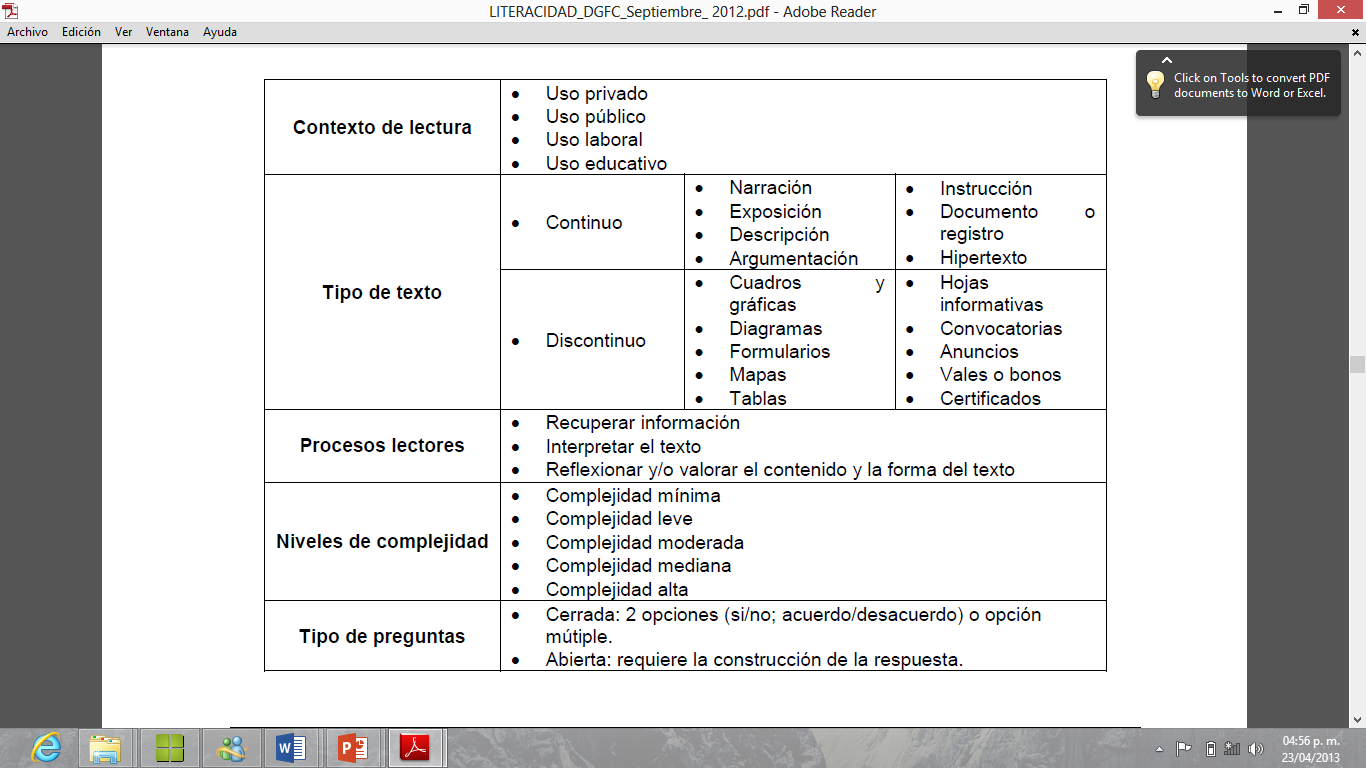 Pregunta cerrada:
- Recuperar información
Interpretar el texto
Pregunta abierta:
- Interpretar el texto
- Reflexionar y/o valorar el contenido y
la forma del texto